Gala ABe, Pope MTB, Leo M, Sharp AJ, Tsoi V, Paisey J, Curzen N, Betts TR
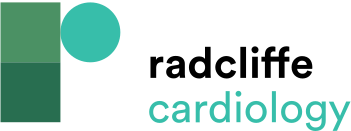 Figure 3: Ischaemic Stroke, Major Bleeding and All-cause Mortality
Citation: Arrhythmia & Electrophysiology Review 2023;12:e05.
https://doi.org/10.15420/aer.2022.22
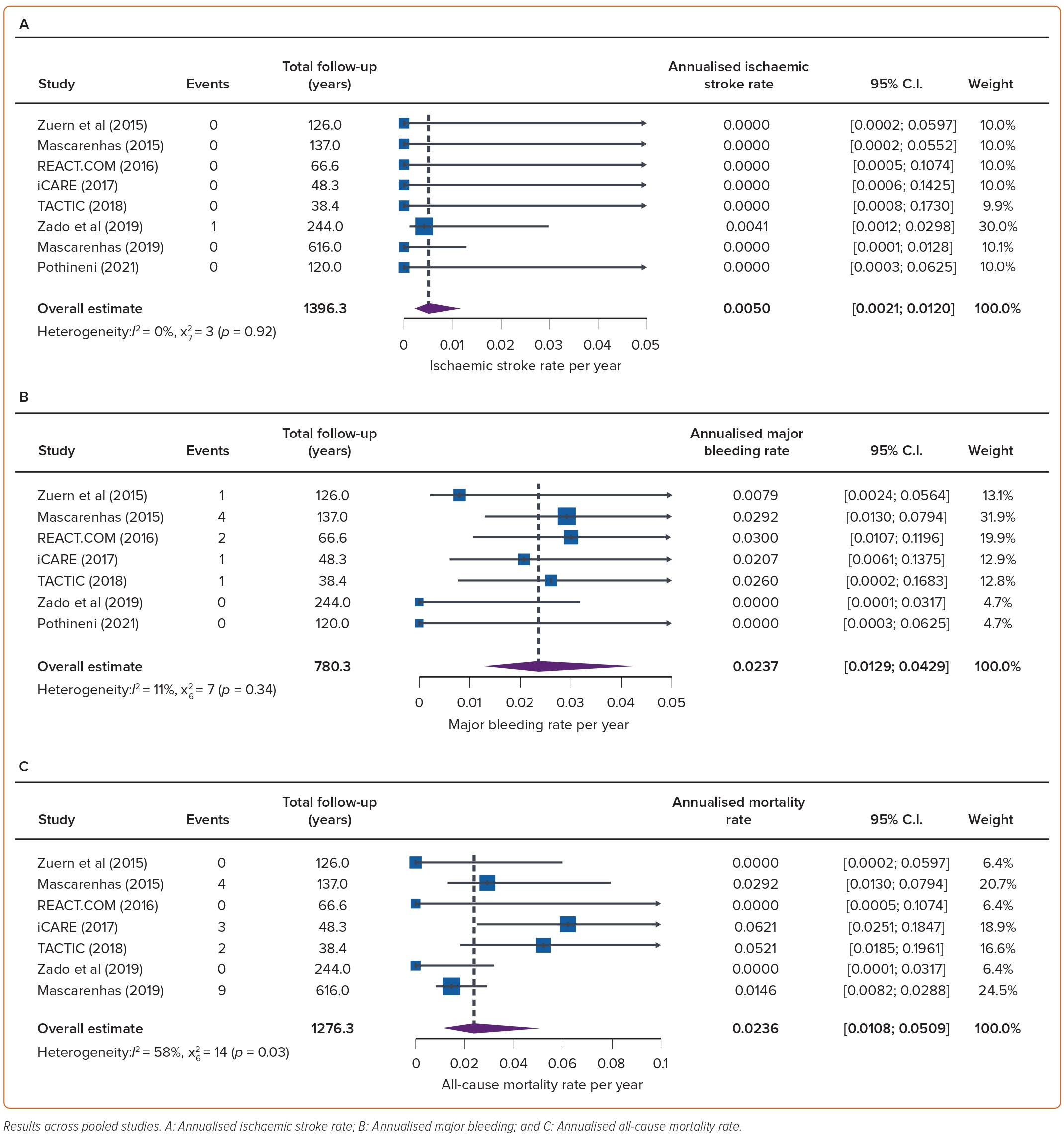